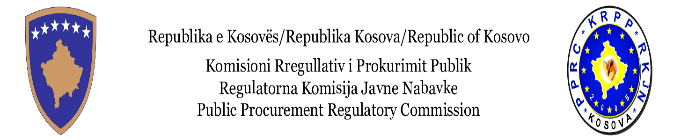 Moduli  i  13 / 2023

Departamenti për Trajnime / KRPP
Ankesat në procedurat e prokurimit
Përmbledhja e trajnimit
Objektivat e këtij moduli janë që të eksplorojmë, shpjegojmë dhe kuptojmë:

Mjetet juridike të pranishme  për ankimim me ligjin e BE-së dhe me ligjin e Kosovës.
E drejta për përdorimin e mjeteve  juridike  nga Operatoret Ekonomik në nivel të Autoriteteve Kontraktuese .
Kujt mund ti mohohet mundësia për të paraqitur Ankesë. 
Afatet kohore për ankimim  në AK – OSHP 
Zgjidhja preliminare e mosmarrëveshjeve - Neni 108A 
Shqyrtimi i Ankesave dhe funksionimi i OSHP
Departamenti per Trajnime
2
Korniza ligjore e BE-se për mjete juridike
Korniza ligjore për shqyrtimin e ankesave në prokurimin publik, mund te gjendet në këto direktiva të BE-se:
direktiva 89/665/EEC, që rregullon mjetet juridike ne dispozicion tek operatoret ekonomik gjate procedurave për dhënie te kontratës ne sektorin publik .
direktiva 92/13/EEC, që rregullon mjetet juridike ne dispozicion tek operatoret ekonomik  gjate procedurave për dhënie te kontratës për shërbime komunale.
Departamenti per Trajnime
3
Korniza ligjore e BE-se për mjete juridike (2)
Te dy këto rregullore ose direktiva janë ndryshuar nga rregullorja 2007/66/EC

Te gjitha rregulloret duhet të implementohen në ligjet kombëtare, e që sigurojn rregulla specifike procedurale që zbatohen tek mjetet juridike.  
Qëllimi i direktivës për mjete juridike  është qe disa parregullsi që ndodhin gjatë procedurës për dhënie të kontratës të sfidohen  dhe të rregullohen sa më shpejt që është e mundshme.
Departamenti per Trajnime
4
Korniza ligjore e BE-se për mjete juridike (3)
Direktiva 2007/66/EC mbi Mjetet Juridike parashikon në nenin 1, paragrafi 5, se “Shtetet Anëtare mund të kërkojnë që personi në fjalë së pari të kërkojë shqyrtimin pranë nje autoritetit kontraktues.
 Në këtë rast, Shtetet Anëtare do të sigurojnë që paraqitja e një kërkese të tillë për shqyrtim rezulton në pezullimin e menjëhershëm të mundësisë për  lidhje të kontratës”.
Departamenti per Trajnime
5
E drejta për përdorimin e mjeteve  juridike
Mjetet juridike janë në dispozicion për OE që ka ose ka pas një interes në marrjen e një kontrate të caktuar dhe i cili rrezikon ose ka rrezikuar të jetë dëmtuar nga një shkelje të supozuar të rregullave në fuqi të prokurimit.
Kjo nënkupton që të gjithë OE që kanë:
Shfaqur interes për pjesëmarrje në një procedure për dhënie të kontratës ose  
që mund të kishin vepruar në këtë mënyrë nëse kontrata do të ishte publikuar, kanë të drejtë të përfitojnë nga mjetet juridike në dispozicion.
Departamenti per Trajnime
6
Kujt mund ti mohohet mundësia për të paraqitur mjetet juridike
OE, që nuk kanë marrë pjesë në procedurën për dhënie të kontratës;
 OE, që janë përjashtuar në një fazë më të hershme gjatë një procedure për dhënie të kontratës (për shembull gjatë fazës së përzgjedhjes);

OE, që mbesin në procedurën për dhënie të kontratës, ju ndalohet e drejta për kundërshtime në fazat e mëvonshme të procedurës për shpërblim të ndonjë vendimi për fazën e përzgjedhjes;
Departamenti per Trajnime
7
Kujt mund ti mohohet mundësia për të paraqitur mjetet juridike (2)
Organizatave tregtare, nënkontraktorëve, organizatave tjera të interesuara mund të mos kenë qasje në mjetet juridike të prokurimit publik;

Anëtareve konsorciumit nuk mund te veprojnë si individë, për shembull ligji lokal mund të siguroje se vetëm gjithë anëtaret e konsorciumit tenderues që veprojnë së bashku mund të parashtrojnë një ankese dhe jo çdo anëtarë të veprojë si i vetëm;
Departamenti per Trajnime
8
Periudha kohore për ankesë
Periudhat kohore të ankesës janë vetëm kërkesat minimale; 
ligjet kombetare mund të sigurojnë periudha kohore edhe më të gjata (por jo më të shkurta) 
se paku 10 dite kalendarike, duke filluar nga dita kur AK dërgon njoftimin për vendimin për dhënie te kontratës tek tenderuesit ose kandidatet, nëse përdoret faksi apo mjetet elektronike; 
Nëse AK, përdor mjete tjera te komunikimit (siq eshte posta), atëherë periudha kohore për ankesa duhet te zgjasë se paku 
15 dite duke filluar nga data e dërgimit te njoftimin për dhënie te kontratës ose
 se paku 10 dite kalendarike duke filluar nga dita vijuese kur tenderuesi ose kandidati ka pranuar njoftimin për vendimin te dhënies se kontratës.
Departamenti per Trajnime
9
Periudha kohore për ankesë (3)
Gjate kësaj periudhe të ankesave, tenderuesit e refuzuar mund te aplikojnë për shqyrtim te vendimit për shpërblim,  se pari tek AK ose direkt te organi shqyrtues për prokurim . 
Kjo zgjidhje varet nga ligjet kombëtare
Departamenti per Trajnime
10
Procedurat e shqyrtimit të ankesave bazuar në LPP të Kosovës
LPP bazik (Ligjit Nr. 04/L-042), parashikonte vetëm dy shkalle për mjetet juridike: para OSHP-së, si shkallë e parë, dhe para Gjykatës, si shkallë e dytë. 
me ndryshim/plotësimet e bëra në LPP, parashihen tri shkalle për shqyrtim të ankesave: 
para AK si shkalle e parë, 
para OSHP si shkalle e dytë,  dhe 
Gjykatën Themelore Dep. per Çështje Administrative, për kompensim dëmi
Departamenti per Trajnime
11
Procedurat e shqyrtimit të ankesave (2)
Qëllimi i këtij ndryshimi është për ti vënë AK në një pozicion për ti rishikuar vendimet e tyre para se të përfshihen ne një procedurë gjyqësore dhe në të njëjtën kohë, për të lehtësuar aksesin në mjetet juridike për të gjithë operatorët e interesuar ekonomik. 
Opsion i tillë mund të reduktojë rrezikun e konflikteve, me një përfitim të dyfishtë në drejtim të reduktimit të ankesave para gjykatave kompetente, si dhe në drejtim të reduktimit të kostove qe paraqiten gjatë procedurave gjyqësore (te cilat nganjëherë  parandalojnë operatorët ekonomike të vegjël nga paraqitja e ankesave). Ne ketë kontekst prezantohet dy- shkallëshmëria e parashtrimit te ankesave.
Fillimisht Kërkesa për rishqyrtim nga palët e interesuara parashtrohet tek Autoriteti Kontraktues i cili udhëheq aktivitetin e prokurimit; dhe 
Ne rast se pala e interesuar nuk është e kënaqur me vendimin e marr nga Autoriteti Kontraktues ne fjale, mund te Parashtroj ankese pranë OSHP-se.
Departamenti per Trajnime
12
Zgjidhja preliminare e mosmarrëveshjeve (Neni 108A) (2)
Kërkesa për rishqyrtim mund të dorëzohet, pa pagese, nga cilado palë e interesuar në çdo fazë të aktivitetit të prokurimit dhe në lidhje me çfarëdo aktiviteti ose lëshimi të autoritetit kontraktues që supozohet të ketë bërë shkelje në ligjin aktual, apo akteve të nxjerra në zbatim të tij pranë Autoritetit kontraktues i cili udhëheq aktivitetin e prokurimit. 
Kërkesat për rishqyrtim mund të ndërlidhen me njoftimet për kontratë, dokumentet e tenderit, ose njoftimet dhe vendimet tjera, gjatë kryerjes së aktivitetit përkatës të prokurimit.
Formularët standard mund të shkarkohen nga ueb faqet e KRPP-së dhe OSHP-së: www.krpp.rks-gov.net ose www.oshp.rks-gov.net. 
Formulari F01 -  Formulari Standard për parashtrimin e ankesës ne OSHP
Formulari F02 -  Formulari Standard për paraqitje te kërkesës për rishqyrtim tek Autoriteti Kontraktues.
Departamenti per Trajnime
13
Paraqitja e kërkesës për rishqyrtim dhe afatet kohore
Kërkesa për rishqyrtim duhet të përmbajë të dhënat në pajtim me formularin F02 dhe duhet të dorëzohet tek autoriteti përkatës kontraktues nëpërmjet sistemit të prokurimit elektronik, funksioni “ kërkesat për rishqyrtim” brenda afateve të mëposhtme: 
a) Kurdo që kërkesa për rishqyrtim ka të bëjë me njoftimin e kontratës ose me dokumentet e tenderit se paku pesë (5) ditë para afatit të fundit për dorëzim të ofertave. 
Në kalkulim të afateve kohore dita e dorëzimit të ofertave është dita (0). Ky afat nuk aplikohet në rastet kur AK bën zgjatje të afatit të fundit për dorëzim të ofertave pas vendimit për refuzim të kërkesës
     për rishqyrtim sipas Nenit 63.1.1 të kësaj rregullore.
b) Kurdo që kërkesa për rishqyrtim ka të bëjë me vendimin për dhënie të një kontratë ose të një konkursi të projektimit brenda afatit prej pesë (5) ditëve pas datës së publikimit të njoftimit
Departamenti per Trajnime
14
Paraqitja e kërkesës për rishqyrtim dhe afatet kohore
mbi vendimin e AK (B58) ose njoftimit mbi rezultatet e konkursit të projektimit në sistem të prokurimit elektronik. Në kalkulim të afateve kohore, dita e publikimit të Njoftimit mbi vendimit të AK (B58) është dita (0).
c) Kurdo që kërkesa për rishqyrtim ka të bëjë me vendimin e AK për anulimin e procedurës së prokurimit, brenda afatit prej pesë (5) ditëve pas datës së publikimit të njoftimit mbi vendimin e AK (B58) për anulim të procedurës së prokurimit në sistem të prokurimit
     elektronik.  Në kalkulim të afateve kohore, dita e publikimit të 
      Njoftimit mbi vendimit të AK është dita (0).
Është përgjegjësi e parashtruesit të kërkesës për rishqyrtim që kërkesa të përgatitet dhe dërgohet në autoritet kontraktues para skadimit të afatit të fundit për parashtrim të kërkesës për rishqyrtim. 
Nëse parashtruesi dështon të përgatitë dhe paraqesë kërkesën për rishqyrtim brenda afateve kohore për arsye të çfarëdo problemi teknik që ndodhë në dy (2) orët e fundit para skadimit të afatit të fundit për paraqitje të kërkesës për rishqyrtim, përgjegjësia e dështimit mbetet tek parashtruesi i kërkesës.
Departamenti per Trajnime
15
Kërkesë për Ri-shqyrtim
AK, respektivisht ZPP, do ta shqyrtojë kërkesën brenda tre (3) ditë pune nga data e dorëzimit të aplikimit;
Kërkesa për rishqyrtim duhet të përmbajë elementet e theksuara në nenin 5 të rregullave;
Kërkesa për rishqyrtim duhet të përmbajë:
emrin, adresën postare, adresën elektronike, dhe informatat e kontaktit të parashtruesit të ankesës;
emrin e autoritetit kontraktues në fjalë;
bën një përshkrim specifik të  arsyeshëm te aktivitetit të prokurimit në fjalë;
bashkëngjitur një kopje të njoftimit të kontratës në fjalë, nëse një e tillë është nxjerrë apo publikuar;
Demonstron se parashtruesi i ankesës kualifikohet si një “palë e interesuar,” sikurse përkufizohet nën nenin 4 të ligjit;
Specifikon dispozitën apo dispozitat e LPP-së që pretendohet se janë shkelur;  etj .
Nëse në një ankese të dorëzuar mungon ndonjëri nga elementet e përmendura , atëhere ZPP do të kërkojë nga aplikuesi që të plotësoj kërkesën e tij brenda një periudhe jo më të gjatë se dy (2) ditë nga marrja e kërkesës;
Nëse parashtruesi i kërkesës nuk vepron sipas kërkesës së lartpërmendur, kërkesa për ri-shikim do të refuzohen si e paplotë.


.
Departamenti per Trajnime
16
Pezullimi i aktivitetit te prokurimit
Parashtrimi i kërkesës për rishqyrtim automatikisht pezullon procedurën e prokurimit dhe në ketë rast Autoriteti Kontraktues, respektivisht Zyrtari Përgjegjës i Prokurimit, duhet të njoftoj me shkrim të gjitha palët lidhur me pezullimin e procedurës se prokurimit në fjale.
Kurdo që pezullimi i përmendur ndërlidhet me vendimin e AK për dhenie të kontratës, pezullimi i tillë nuk do të përfundojë para skadimit të një periudhe prej të paktën 10 ditë kalendarike nga data e publikimit të vendimit të AK.
Kurdo që pezullimi i përmendur ndërlidhet me njoftimet për kontratë, dokumentet e tenderit, pezullimi përfundon duke respektuar kërkesën sipas Nenit 63.1.1 (b) të kësaj rregullore.
Nëse mungon ndonjë nga elementet e përmendura nën nenin 60.2 të kësaj rregullore, Autoriteti Kontraktues, respektivisht Zyrtari Përgjegjës i Prokurimit, do të kërkojë nga aplikuesi që të plotësoj kërkesën e tij brenda një periudhe jo më të gjatë se dy (2) ditë nga marrja e kërkesës.
Nëse parashtruesi i kërkesës nuk vepron sipas kërkesës së lartpërmendur, kërkesa për rishqyrtim do të refuzohen si e paplotë.
Departamenti per Trajnime
17
Pezullimi i aktivitetit te prokurimit
Autoriteti Kontraktues, respektivisht Zyrtari Përgjegjës i Prokurimit, do ta shqyrtojë kërkesën brenda tre (3) ditë pune nga data e parashtrimit të kërkesës, kur është e zbatueshme, nga data e marrjes së informatave shtesë dhe dokumenteve të parashikuara në nenin 60.2 të kësaj rregullore.
Ky afat, në raste specifike të justifikuara mund të zgjatet për jo më shumë se tre (3) ditë shtesë, dhe ankuesi do të informohet për këtë.
Departamenti per Trajnime
18
Refuzimi i një kërkese për shqyrtim
Autoriteti Kontraktues, respektivisht Zyrtari Përgjegjës i Prokurimit, do ta refuzojë një kërkesë për rishqyrtim kur: 
kërkesa nuk dorëzohet brenda afateve kohore të përcaktuara në nenin 60.1 të kësaj rregullore.
kërkesa nuk është paraqitur kundër një njoftimi ose vendimi siç referohet në nenin 59.1 të kësaj rregullore; 
kërkesa nuk përputhet me kërkesat e përmendura në nenin 60.1 dhe nenin 60.2 të kësaj rregullore;
pretendimet e parashtruara në kërkesën për rishqyrtim janë të pabazuara.
Vendimi mbi refuzimin do të arsyetohet dhe do të publikohet në sistem të prokurimit elektronik nga Zyrtari Përgjegjës i prokurimit. 
Në rast të tërheqjes së kërkesës për rishqyrtim nga ana e ankuesit, Autoriteti Kontraktues, respektivisht Zyrtari Përgjegjës i Prokurimit, ka autoritetin të ndërpres procedurën e mëtejshme të rishqyrtimit ose të vazhdoj shqyrtimin e pretendimeve të parashtruara në kërkesën për rishqyrtim.
Departamenti per Trajnime
19
Vendimet e AK – për shqyrtim te kërkesave
Autoriteti kontraktues, respektivisht Zyrtari Përgjegjës i Prokurimit, me anë të një vendimi, mund: 
Të refuzojë kërkesën për shqyrtim sipas Nenit 62 të kësaj rregullore; 
Kurdo që refuzimi i kërkesës ndërlidhet me vendimin për dhënie ose shpërblim të një kontrate, Autoriteti Kontraktues, për nënshkrim të kontratës, duhet të pres se paku 10 ditë kalendarike me efekt nga dita pas datës në të cilën autoriteti kontraktues ka marr një vendim.
Kurdo që refuzimi i kërkesës ndërlidhet me njoftimet për kontratë, dokumentet e tenderit, Autoriteti kontraktues vazhdon më tutje me aktivitetin e prokurimit duke vlerësuar dhe konsideruar arsyet e refuzimit dhe rrethanat në të cilat ndodhet aktiviteti i prokurimit.
Të miratojë një kërkesë për rishqyrtim si të bazuar kurdo që kërkesa ndërlidhet me vendimin e AK për dhënie të kontratës.  

Të miratojë një kërkesë për rishqyrtim si të bazuar plotësisht ose pjesërisht kurdo që kërkesa ndërlidhet me njoftimet për kontratë, dokumentet e tenderit
20
Departamenti per Trajnime
a. Kurdo që miratimi i kërkesës ndërlidhet me vendimin e AK për dhenie të kontratës (sipas paragrafit 63.1.2), pezullimi i tillë do të përfundojë para skadimit të një periudhe prej të paktën 10 ditë kalendarike nga data e publikimit të vendimit të AK.

Pas vendimit për miratim të kërkesës, AK do të përdorë formularin B58 për publikim të anulimit të vendimit paraprak dhe vendimin për dhënie/shpërblim të kontratës ta kthej në ri-vlerësim. 

b. Kurdo që miratimi i kërkesës ndërlidhet me njoftimet për kontratë, dokumentet e tenderit, Autoriteti Kontraktues do të bëjë publikimin e Njoftimit për korrigjim të gabimeve, duke përdorur formularin B54 dhe do të zgjas afatin e dorëzimit të tenderëve në përputhje me nenin 53 të LPP-se.

Vendimi mbi refuzimin ose miratimin është obligativ dhe do të publikohet në sistem të prokurimit elektronik nga Zyrtari Përgjegjës i prokurimit.
Departamenti per Trajnime
21
Vendimet e AK – për shqyrtim te kërkesave
Në rastet kur zyrtari përgjegjës i prokurimit nuk nxjerrë vendim në lidhje me kërkesën për shqyrtim dhe nuk njofton operatorin ekonomik për afat shtesë, Operatori Ekonomik ka të drejte që të parashtroj një ankese pranë Organit Shqyrtues të Prokurimit pas skadimit të afatit prej 3 (tre) dite pune nga data e dorëzimit të kërkesës për rishqyrtim. 

Në kalkulim të afateve kohore data e dorëzimit të kërkesës për rishqyrtim është dita (0). Kundër çdo vendimi të Autoritetit Kontraktues, ankuesi ose ndonjë palë e interesuar, nëse ka, mund të paraqesë, në çdo rast, një ankesë pranë OSHP-së në pajtim me nenin 109 të LPP-se.
Departamenti per Trajnime
22
Zgjidhja preliminare e mosmarrëveshjeve
Në rastet kur një ZPP nuk lëshon një vendim ne lidhje me kërkesën për shqyrtim, OE ka te drejte qe te parashtroj një ankese pranë OSHP. 

Me kërkesën e Organit Shqyrtues te Prokurimit,  Komisioni Rregullativ i Prokurimit Publik do te vazhdoj me procedurat e theksuara ne paragrafin 8 te nenit 25 te LPP-se, pra do te vazhdoj me anulimin e cdo certifikatë te prokurimit, lëshuar nga KRPP-ja ose IKAP-i
Departamenti per Trajnime
23
Zgjidhja preliminare e mosmarrëveshjeve (Neni 108A) (4)
KRPP ka nxjerre 

Rregullat për paraqitje te kërkesës për rishqyrtim pranë AK, parashtrim te ankesave pranë OSHP dhe vlera e tarifave të ankesave .
Formulari F01 -  Formulari Standard për paraqitje te kërkesës për rishqyrtim tek AK.
Formulari F02 -  Formulari Standard për parashtrimin e ankesës ne OSHP



.
Departamenti per Trajnime
24
SKEMA E RRJEDHËS SË PROCEDURËS SË ANKESAVE – Shkalla I – pranë AK
ZP pezullon aktivitetin e prokurimit
ZP njofton me shkrim te gjitha palët e interesuara lidhur me pezullimin
ZP shqyrton ankesën dhe nxjerr vendimin
ZP njofton me shkrim te gjitha palët e interesuara lidhur me vendimin
Refuzon ankesën 
ZP informon me shkrim parashtruesin e ankesës dhe të gjitha palët e interesuara
Nëse refuzimi ndërlidhet me vendimin për shpërblim  të një kontrate, ZP duhet të pres së paku 10 ditë  për nënshkrim të kontratës  
Nëse refuzimi ndërlidhet me njoftimet për kontratë, dokumentet e tenderit, ZP vazhdon më tutje me procedurën e prokurimit
Departamenti per Trajnime
25
SKEMA E RRJEDHËS SË PROCEDURËS SË ANKESAVE – Shkalla I – pranë AK (2)
Aprovon ankesën 
 ZP informon me shkrim parashtruesin e ankesës dhe te gjitha palët e interesuara
 Nëse miratimi ndërlidhet me vendimin për shpërblim  te një kontrate, ZP do te beje publikimin e anulimit e Njoftimit mbi vendimin e autoritetit kontraktues, duke përdorur formularin B58, dhe do te vazhdoj me ri-vlerësim te aktivitetit te prokurimit
 Nëse miratimi  ndërlidhet me njoftimet për kontratë, dokumentet e tenderit, ZP do te beje publikimin e Njoftimit për korrigjim te gabimeve, duke përdorur formularin B54 dhe do te zgjas afatin e dorëzimit te tenderëve
Departamenti per Trajnime
26
PARAQITJA E ANKESËS PRANË OSHP-se
Ankesa pranë OSHP-së duhet të dorëzohet vetëm pas udhëheqjes së një procedure paraprake për zgjidhje të mosmarrëveshjes dhe te dorëzohet brenda dhjetë (10) ditëve pas vendimit të lëshuar nga autoriteti kontraktues në procedurën paraprake të zgjidhjes së mosmarrëveshjes në përputhje me nenin 108/A të LPP-se. 

Ankesa do të dorëzohet në origjinal tek Organi Shqyrtues i Prokurimit “OSHP” dhe njëkohësisht, një kopje e ankesës do t’i dorëzohet Autoritetit Kontraktues. Pretendimet ankimore duhet te jene te njëjta me ato te paraqitura ne Autoritetin Kontraktues.

Në rast të tërheqjes së ankesave të parashtruara, OSHP ka autoritet për të vazhduar ne emër te vet shqyrtimin e supozimeve në mënyrë të drejtpërdrejtë apo të tërthortë të paraqitura ne një ankesë.
Departamenti per Trajnime
27
Përmbajtja e një ankese të dorëzuar OSHP-së
Ankesa duhet të përmbajë:

emrin, adresën postare, adresën elektronike, dhe informatat e kontaktit të parashtruesit të ankesës;
emrin e autoritetit kontraktues në fjalë;
bën një përshkrim specifik të  arsyeshëm te aktivitetit të prokurimit në fjalë;
bashkëngjitur një kopje të njoftimit të kontratës në fjalë ose njoftimit të rezultatit të konkursit për projektim, nëse një e tillë është nxjerrë apo publikuar;
Demonstron se parashtruesi i ankesës kualifikohet si një “palë e interesuar,” sikurse përkufizohet nën nenin 4 të ligjit të tanishëm;
Përshkruan rrethanat faktike që përbejnë apo prodhojnë shkeljen e pretenduar;
Specifikon dispozitën apo dispozitat e LPP-së që pretendohet se janë shkelur; 
e ka të bashkangjitur një kopje të vendimit të miratuar nga autoriteti kontraktues gjatë kontekstit paraprak të zgjidhjes së mosmarrëveshjes në përputhje me nenin 108/A;  dhe
siguron dëshminë e pagesës së tarifës së ankimit, të përmendur në nenin 118 të këtij ligji.
Departamenti per Trajnime
28
Kompletimi i Ankesës
Nëse mungon ndonjë nga elementet e përmendura , OSHP menjëherë do ta njoftojë me shkrim parashtruesin e ankesës, në mënyrën më të shpejtë të mundur, rreth natyrës së mangësive.
Nëse afati për parashtrimin e ankesës ka skaduar  ose  skadon  për  më  pak  se  katër  (4)  ditë,  parashtruesi  i  ankesës  do  të  ketë  në dispozicion katër (4) ditë pas marrjes së njoftimit të tillë për të korrigjuar të metat e tilla dhe për të ri-parashtruar ankesën. 
Nëse afati për parashtrimin e ankesës akoma nuk ka skaduar dhe nuk skadon për më pak se dy (2) ditë, parashtruesi i kërkesës mund të ri-parashtrojë kërkesën në çdo kohë para skadimit të afatit për parashtrim.
Nëse OSHP konstaton se ankesa është parashtruar me kohë dhe i plotëson kushtet sipas rregullave , OSHP menjëherë do të: 
caktojë një ekspert për shqyrtim të të gjitha pretendimeve të përfshira në ankesë; dhe 
do te formojë një panel shqyrtues për t’i shqyrtuar pretendimet e bëra në ankesë
Departamenti per Trajnime
29
Efekti pezullues i ankesave
Përveç nëse paneli përkatës shqyrtues nxjerr një vendim tjetër me shkrim dhe përderisa ta nxjerrë këtë vendim, dorëzimi i një ankese e obligon autoritetin kontraktues që automatikisht ta pezullojë zbatimin e aktivitetit të prokurimit me të cilin ka të bëjë ankesa në fjalë.
Pavarësisht nga ajo qe u cek me lartë,me kerkes te AK -  Kryetari i OSHP-së mund të nxjerrë një urdhër duke larguar pezullimin automatik, nëse pas marrjes parasysh të pasojave të mundshme të pezullimit të tilla për të gjitha interesat që me gjasë do të dëmtohen, duke përfshirë interesin publik dhe interesin e parashtruesit të ankesës, Kryetari vendos se pasojat negative të pezullimit të tillë i tejkalojnë përfitimet që mund të arrihen përmes asaj.
Para se të merr çfarëdo veprimi mbi kërkesën e autoritetit kontraktues, parashtruesit të ankesës duhet t'i jepet një mundësi për të paraqitur argumentet me shkrim te Kryetari se pse  pezullimin nuk duhet të hiqet..
Kryetari do të njoftojë ankuesin dhe autoritetin përkatës me shkrim për vendimin e tij .
Departamenti per Trajnime
30
Vendimi i OSHP
Ne përputhje me nenin 105 te LPP-se, rastet e përsëritura me pretendimet te njëjta ankimore, kur objekti i kontestit dhe palët janë te njëjta, për raste te cilat janë shqyrtuar me pare, kryetari i panelit shqyrtues duhet te trajtoj si çështje te gjykuar “res judicata”.
Autoritetet kontraktuese, në përputhje me nenin 115.1 të LPP-së, brenda 15 ditëve nga data e ankesës (e llogaritur si në vijim: 1 ditë për shqyrtim te ankesës; 10 ditë për vlerësim te ekspertit; 4 ditë për përgjigje te autoritetit kontraktues ne lidhje me vlerësimin e ekspertit), duhet ta informojnë parashtruesin e ankesës, ekspertin shqyrtues dhe panelin e shqyrtues, rreth vendimit të vet lidhur me çështjet e cekura në ankesë.
Nëse, në vendimin e tij, autoriteti kontraktues konstaton se pretendimi ose të gjitha pretendimet janë të vlefshme, dhe ankuesi nuk ka refuzuar, Autoriteti Kontraktues, brenda 5 ditëve ose kohës së lejuar nga eksperti, do të ndërmerr çfarëdo veprimi korrigjues të rekomanduar nga eksperti. 
Nëse, brenda afatit kohor të specifikuar, autoriteti kontraktues nuk e nxjerr vendimin që e refuzon ose e mohon vlefshmërinë e një pretendimi ose që nuk e vlerëson farë vlefshmërinë e një pretendimi, ankesa do t’i referohet panelit shqyrtues.
Departamenti per Trajnime
31
Vendimi i OSHP
Nëse autoriteti kontraktues e nxjerr një vendim duke konstatuar se një pretendim i bërë në ankesë është i vlefshëm, por ai nuk ndërmerr veprimet e duhura dhe efektive korrigjuese , parashtruesi i ankesës pastaj mundet që brenda tri (3) ditëve të paraqesë një njoftim me shkrim tek paneli shqyrtues dhe autoriteti kontraktues, lidhur me dështimin e tillë dhe për të kërkuar nga paneli shqyrtues që ta shqyrtojë çështjen dhe të nxjerrë një urdhër për autoritetin kontraktues duke e detyruar autoritetin e tillë që të korrigjojë shkeljen e pretenduar dhe / ose të parandalojë dëmtimin e mëtejmë të parashtruesit të ankesës dhe / ose një palë tjetër të interesuar. 

Në këtë rast, AK, brenda tri (3) ditësh, do të transferojë të gjitha dokumentet te panelin shqyrtues.
 OSHP do të nxjerrë vendimin e tij përfundimtar me shkrim, së bashku me një deklaratë me shkrim mbi arsyet faktike dhe ligjore mbi të cilat është marrë një vendim i tillë, dhe ndonjë urdhër që nevojitet për zbatimin e vendimit të tillë. 

Një vendim i OSHP-se për ri-vlerësim të përzgjedhjes së ofertuesve ose dhënies së kontratës nuk nënkupton një ndryshim në rezultatin fillestar.
Departamenti per Trajnime
32
Paraqitja e ankesës pranë Gjykatës Themelore(Tarifat e Ankesave )
Nëse parashtruesi i ankesës mendon se vendimi përfundimtar ose konstatimi i OSHP-së është në kundërshtim me faktet ose me këtë ligj, parashtruesi i ankesës mund të kërkojë nga Gjykata Themelore që ta shqyrtojë një vendim të tillë.
Kërkesa duhet të dorëzohet brenda tridhjetë (30) ditësh nga data e publikimit të vendimit të OSHP-së.
Departamenti per Trajnime
33
Tarifa e ankesave
Ne përputhje me nenin 108/A te LPP-se, kërkesa për rishqyrtim mund të dorëzohet, pa pagese, nga cilado palë e interesuar në çdo fazë të aktivitetit të prokurimit dhe në lidhje me çfarëdo aktiviteti ose lëshimi te autoriteti kontraktues.
Ne përputhje me nenin 118 te LPP-se, të gjithë ankuesit duhet të paguajnë një tarife te ankesave ne OSHP. 
Kurdo qe ankesa ndërlidhet  me vendimin për shpërblim  te një kontrate, shuma e tarifës se ankesës është e barabartë me një përqind (1%) te vlerës së ofertës, por jo më pak se 100 Euro dhe jo më shumë se 5,000 Euro.  
Kurdo qe aneksa nderlidhet me njoftimin për kontratë, dokumentet e tenderit, shuma e tarifës se ankesës është e barabartë me një përqind (1%) te vlerës se parashikuar, por jo më pak se 100 Euro dhe jo më shumë se 5,000 Euro.
Departamenti per Trajnime
34
Tarifa e ankesave
Pagesa do të bëhet me para të gatshme apo të barasvlershme në llogarinë e krijuar nga OSHP.
Ankesa do të hedhet poshtë nga OSHP nëse nuk shoqërohet me pagesë.
Pagesa do t’i kthehet parashtruesit të ankesës kurdo që OSHP e miraton ankesën si të bazuar.
Nëse paneli shqyrtues vendos se pretendimet në ankesë janë të kota, OSHP mund të kërkojë nga parashtruesi i ankesës të paguajë një gjobë shtesë deri në 5,000 €. 
Në rast të tillë, parashtruesi i ankesës nuk do të ketë të drejtë legjitime të merr pjesë në një aktivitet të prokurimit të përfshirë me ligjin e tanishëm, derisa:

Gjoba të paguhet në tërësi; ose
Një organ me juridiksion kompetent shfuqizon urdhrin e OSHP-së që kërkon pagesën e gjobës.
Departamenti per Trajnime
35
Organi Shqyrtues i Prokurimit (2)
OSHP-ja është organ i pavarur për shqyrtim administrativ të ankesave në fushën e prokurimit publik
Me ndryshim/ plotësimet e bëra në LPP, OSHP është shkalla e dytë e shqyrtimit të ankesave në prokurimin publik pas AK-se.

5 anëtarë te bordit (Kryetari dhe 4 anëtare të Bordit)
Mbështetja Administrative: Sekretariati
OSHP është autoritet publik dhe organizatë buxhetore
Departamenti per Trajnime
36
Emërimi i anëtarëve të OSHP-se
të gjithë anëtarët emërohen për një mandat prej 5 vjetësh, pa të drejtë riemërimi.
Secili anëtar i OSHP propozohet nga Qeveria dhe emërohet nga Kuvendi në bazë të rekomandimit të bërë nga një organ përzgjedhës i pavarur i themeluar nga Kuvendi 
Organi përzgjedhës i pavarur përbëhet prej tre gjykatësve të emëruar sipas rregullit të caktuar nga Këshilli Gjyqësor i Kosovës.

Çdo kandidatë që propozohet për kryetar ose anëtar të OSHP-së, duhet të ketë kualifikimet dhe plotësojë kriteret vijuese: 
të jetë shtetas i Kosovës; 
të mos jetë i dënuar për ndonjë vepër penale ose të mos jetë i akuzuar për ndonjë vepër penale;
të ketë të përfunduar provimin e jurisprudencës;
të ketë së paku 3 (tre) vjet përvojë profesionale në njërën nga këto fusha: drejtësi,  administratë publike, financa publike ose prokurim;
të ketë aftësi për të kryer detyrat në mënyrë të paanshme, të ndërgjegjshme, me vendosmëri dhe përgjegjshmëri.
Departamenti per Trajnime
37
ORGANI  SHQYRTUES  I  PROKURIMIT ( OSHP )
Kryetari përcakton panelin (et) rishqyrtuese  të përbëra nga një ose tre anëtar të bordit të OSHP-se.
Panele rishqyrtuese për çdo rastë.
OSHP funksionon ne baze te paneleve shqyrtuese të krijuara nga ajo dhe është përgjegjëse për zbatimin e procedurave për shqyrtimin e prokurimit.
OSHP organizon punën e saj në një numër të paneleve shqyrtuese. Varësisht nga vlera apo madhësia e kontratës së propozuar apo bazuar në vështirësinë ose rëndësinë e çështjes së ngritur nga ky rast.
OSHP është përgjegjëse për nxjerrjen e rregullave të brendshme në lidhje me emërimin e anëtarëve për një panel shqyrtues, të cilat nënshkruhen nga Kryetari i OSHP-së.
38
Departamenti per Trajnime
Përgjegjësitë e ekspertit shqyrtues dhe të autoritetit kontraktues
Përgjegjësitë e ekspertit shqyrtues dhe të autoritetit kontraktues
Eksperti shqyrtues, në afat prej dhjetë (10) ditësh, menjëherë pas emërimit të tij do të: (i) shqyrtojë dokumentacionin e prokurimit të autoritetit kontraktues dhe shënimet përkatëse, (ii) intervistojë, nëse ai e sheh të arsyeshme ose të nevojshme, cilindo zyrtar, nëpunës ose këshilltar të autoritetit kontraktues ose palës ankuese, dhe (iii) pajisë panelin shqyrtues, ankuesin dhe kryesuesin e autoritetit kontraktues me një vlerësim me shkrim mbi aktivitetin e prokurimit dhe vlefshmërinë e të gjitha pretendimeve të përfshira në ankesë.
 Eksperti do të rekomandojë veprime korrigjuese e nevojshme që duhet të ndërmerren nga autoriteti kontraktues që mund të përfshijnë, sipas nevojës dhe varësisht nga rrethanat: (i) anulimin e aktivitetit të prokurimit, dhënies së kontratës ose rezultati i një konkursi të projektimit (ii) zgjatjen e afatit kohor (iii) ndryshimin ose anulimin e një vendimi të autoritetit kontraktues dhe/ose (iv) marrjen e çfarëdo masave të tjera të nevojshme për të korrigjuar shkeljet e bëra nga autoriteti kontraktues.
Departamenti per Trajnime
39
Funksionet dhe Kompetencat e OSHP
OSHP është përgjegjëse  për shqyrtimin e ankesave në prokurimin publik të dorëzuara në OSHP;
Me kërkesen e ndonjë pale të involvuar në procesin e prokurimit ose me vetinciativë zbaton hetime lidhur me ndonje parregullsi gjate kryerjes se aktiviteteve të prokurimit;
Pregatite dhe i dorëzon Kuvendit të Kosovës për shqyrtim dhe miratim, Raportin vjetor mbi ecuritë e ankesave në prokurimin publik.
Departamenti per Trajnime
40
Funksionet dhe Kompetencat e OSHP (2)
Me kërkesë me shkrim të një AK, lidhur me paraqitjen, nga një operator ekonomik, të informacionit të rremë ose dokumenta të falsifikuar, OSHP-ja është e obliguar dhe është i autorizuar të shqyrtojë dhe të diskualifikojë operatorin ekonomik nga pjesëmarrja në prokurimit publik deri në një periudhë prej një (1) viti.
Të gjitha vendimet e nxjerra nga OSHP mund të shqyrtohen nga Gjykata Themelore.
Departamenti per Trajnime
41
Parimet
As zbatimi i ndonjë procedure të shqyrtimit dhe as ndonjë vendim i OSHP nuk do të merret ose bëhet në mënyrën me të cilën diskriminohet në të mirë ose kundër ndonjë pjesëmarrësi në procedurë ose të një personi ose ndërmarrje tjetër. 

Të gjitha palët e interesuara do të kenë qasje të barabartë në procedurat për shqyrtimin e prokurimit dhe në mjetet juridike.
Departamenti per Trajnime
42
Kompetencat e OSHP-së
të shqyrtojnë ankesat nga palët e interesuara lidhur me shkeljet e mundshme të LPP; 
të hetojnë dhe të përcaktojnë faktet që kanë shkaktuar ankesat e tilla; 
 t’i japin urdhër çdo personi, ndërmarrje ose autoriteti publik duke kërkuar nga një person, ndërmarrje ose autoritet i tillë që të dorëzojë, bartë, paraqesë dhe/ose mundësojë qasje në të dhëna, informacione…;
të nxjerrin një urdhër ndaj çdo personi për tu paraqitur në procedurën për shqyrtimin e prokurimit dhe të japë dëshmi lidhur;
Departamenti per Trajnime
43
Kompetencat e OSHP-së (2)
të marrin çfarëdo masë tjetër të nevojshme dhe të përshtatshme për të verifikuar argumentet apo pretendimet të bëra nga palët; 
nëse kontrata përkatëse nuk është nënshkruar ende ligjërisht nga të dy palët, dhe deri më tani të lejuar nga ky ligj, të japin urdhër me të cilën mënjanohet ose pezullohet dhënia e kontratës publike ose rezultati i një konkursi të projektimit; 
t’i japin urdhër AK, deri më tani të lejuar nga ky ligj, duke e detyruar autoritetin e tillë që të suspendojë ose përfundoj zbatimin e aktivitetit të prokurimit ose zbatimin e vendimit të autoritetit të tillë lidhur me ose gjatë aktivitetit në fjalë;
Departamenti per Trajnime
44
Kompetencat e OSHP-së (3)
t’i japin urdhër AK, deri më tani të lejuar nga ky ligj, duke e detyruar autoritetin e tillë që të anuloj ose revokoj vendimin e autoritetit të tillë
 t’i japin urdhër AK duke e detyruar autoritetin e tillë që të ia paguaj kompensimin parashtruesit të ankesës; 
 t’i japin urdhër AK duke e detyruar autoritetin e tillë që të korrigjojë shkeljen e pretenduar dhe/ose të parandalojë dëmtimin e mëtejmë të parashtruesit të ankesës
t’i japin urdhër AK që të mënjanojë specifikimet diskriminuese teknike, ekonomike, financiare ose të përzgjedhjes, kërkesat ose kriteret e përfshira në njoftim, ftesë, dosjen e tenderit ose dokumentet e tjera të kontratës
Departamenti per Trajnime
45
Kompetencat e OSHP-së (4)
të lëshojnë një urdhër me të cilin detyrohen zyrtarët për zbatimin e ligjit që të ndihmojnë OSHP në ekzekutimin e një urdhri të OSHP-së; 
të lëshoj një urdhër i cili e shndërron një kontrate te konkluduar dhe të nënshkruar infektive, nëse kontrata është konkluduar pa publikim te njoftimit sipas nenit 42, ose nëse nënshkrimi i kontratës është kryer para skadimit te afatit kohor te përcaktuar
imponoj gjoba, nëse AK, vazhdon te vëzhgoj apo të impelmentoj kontratën e cila është teme e nje vendimi; dhe
kompetenca tjera të përcaktuara me këtë ligj dhe ligjet përkatëse.
Departamenti per Trajnime
46
Kompetencat e OSHP-së (4)
Në rastet e përsëritura me pretendimet e njëjta ankimore, kur objekti i kontestit dhe palët janë të njëjta, për raste të cilat janë shqyrtuar më parë, kryetari i panelit shqyrtues duhet të trajtoj si çështje të gjykuar “res judicata”.
Një vendim i OSHP-se për ri-vlerësim të përzgjedhjes së ofertuesve ose dhënies së kontratës nuk nënkupton një ndryshim në rezultatin fillestar
Departamenti per Trajnime
47
Rregullat e procedurës OSHP
(i) të drejtën e palëve për t'u dëgjuar, duke përfshirë të drejtën për të bërë kërkesa të shkruara; 
(ii) të drejtën e palëve për t’u informuar për argumente dhe akuza të paraqitura nga pala tjetër dhe për t'iu përgjigjur argumenteve dhe thënieve të tilla
(iii) të drejtën e palëve për të pasur përfaqësim ligjor; 
(iv) të drejtën e palëve për të paraqitur prova dhe argumente në një dëgjim para OSHP-së, duke përfshirë ekzaminimin dhe pyetje të dëshmitarëve;
 (v) të drejtën e palëve për të kërkuar emërimin e dëshmitarëve teknike;
Departamenti per Trajnime
48
Autoriteti për të ndjekur ankesat
Në rast të tërheqjes së ankesave të parashtruara OSHP ka autoritetin për të vazhduar në emër të vet shqyrtimin e supozimeve (në mënyrë direkt apo indirekte) të paraqitura në një ankesë të tillë.
Departamenti per Trajnime
49
Afati i fundit për marrjen e vendimeve
OSHP do të nxjerrë vendimin e tij përfundimtar, së bashku me një deklaratë me shkrim mbi arsyet faktike dhe ligjore mbi të cilat është marrë një vendim i tillë, dhe ndonjë urdhër që nevojitet për zbatimin e vendimit të tillë

Vendimi i OSHP-së do të publikohet në webfaqen e OSHP-së brenda 5 ditëve në gjuhën origjinale të vendimit dhe brenda 15 ditëve sa i përket gjuhëve tjera, si dhe në gjuhën angleze për të gjitha rastet me vlerë të lartë të kontratës.
Departamenti per Trajnime
50
Siguria dhe Gjobat
Kërkesa për rishqyrtim mund të dorëzohet, pa pagese, nga cilado palë e interesuar në çdo fazë të aktivitetit të prokurimit dhe në lidhje me çfarëdo aktiviteti ose lëshimi te AK.
Të gjithë ankuesit duhet të paguajnë një tarife të ankesave në OSHP:
     - Kurdo qe ankesa ndërlidhet  me vendimin për shpërblim  te një kontrate, shuma e tarifës se ankesës është e barabartë me një përqind (1%) te vlerës së ofertës, por jo më pak se 100 Euro dhe jo më shumë se 5,000 Euro dhe,
     - Kurdo qe aneksa nderlidhet me njoftimin për kontratë, dokumentet e tenderit, shuma e tarifës se ankesës është e barabartë me një përqind (1%) te vlerës se parashikuar, por jo më pak se 100 Euro dhe jo më shumë se 5,000 Euro.
Departamenti per Trajnime
51
Siguria dhe Gjobat (2)
Pagesa do të bëhet me para të gatshme apo të barasvlershme në llogarinë e krijuar nga OSHP;
Ankesa do të hedhet poshtë nga OSHP nëse nuk shoqërohet me pagesë; 
Pagesa do t’i kthehet parashtruesit të ankesës kurdo që OSHP e miraton ankesën si të bazuar;
Nëse PSH vendos se pretendimet në ankesë janë të kota, OSHP mund të kërkojë nga parashtruesi i ankesës të paguajë një gjobë shtesë deri në 5,000 €;
Në rast të tillë, parashtruesi i ankesës nuk do të ketë të drejtë legjitime të merr pjesë në një aktivitet të prokurimit të përfshirë me ligjin e tanishëm, derisa:
      -  Gjoba të paguhet në tërësi; ose
      -  Një organ me juridiksion kompetent shfuqizon urdhrin e OSHP-së    që kërkon pagesën e gjobës.
Departamenti per Trajnime
52
Veprimet e Gjykatave
parashtruesi i ankesës mund të kërkojë nga Gjykata Themelore shqyrtimin e vendimit. 

Afati i fundit për të paraqitur kërkesë në Gjykatën Themelore 30 dite nga publikimi
Departamenti per Trajnime
53
Veprimet e Gjykatave (2)
Nëse gjykata konstaton se një pretendim i bërë nga parashtruesi i ankesës në ankesën e tij të mëparshme që i është dorëzuar OSHP është bërë në mënyrë të vlefshme, gjykata lëshon një urdhër
 (i) duke e shfuqizuar ose ndryshuar çfarëdo urdhri ose vendimi të marrë nga OSHP, dhe/ose
 (ii) nëse parashtruesi i ankesës mund të demonstrojë se ai është dëmtuar nga veprimi ose mos-veprimi i AK, atëherë gjykata gjithashtu mund të kërkojë nga autoriteti kontraktues që të ia paguajë parashtruesit të ankesës kompensimin për dëmin e shkaktuar
Departamenti per Trajnime
54
SKEMA E RRJEDHËS SË PROCEDURËS SË ANKESAVE – Shkalla II – Ankesa pranë OSHP-së
ZP pezullon aktivitetin e prokurimit
ZP njofton me shkrim të gjitha palët e interesuara lidhur me pezullimin
ZP i përgjigjet sqarimeve, kërkesave të OSHP-së
OSHP refuzon ankesën 

 Nëse refuzimi ndërlidhet me vendimin për shpërblim  të një kontrate, ZP vazhdon me nënshkrim të kontratës 
 Nëse refuzimi ndërlidhet me njoftimet për kontratë, dokumentet e tenderit, ZP njofton te gjitha palët e interesuara vazhdon me procedurë.
Departamenti per Trajnime
55
SKEMA E RRJEDHËS SË PROCEDURËS SË ANKESAVE – Shkalla II – Ankesa pranë OSHP-së (2)
OSHP aprovon ankesën 

 Nëse miratimi ndërlidhet me vendimin për shpërblim të një kontrate, ZP do të bëjë anulimin  e njoftimin mbi vendimin e AK-së , duke përdorur formularin B58, dhe do të vazhdoj me ri-vlerësim të aktivitetit të prokurimit

Nëse miratimi  ndërlidhet me njoftimet për kontratë, dokumentet e tenderit, ZP do të bëjë publikimin e Njoftimit për korrigjim të gabimeve, duke përdorur formularin B54 dhe do të zgjas afatin e dorëzimit të tenderëve
Departamenti per Trajnime
56